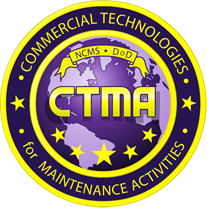 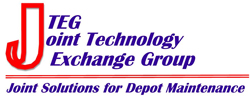 Welcome to the JTEG Monthly Teleconference
Topic:

Ergonomics & Exoskeleton: Industrial Human Augmentation Systems



29 June 2021
AGENDA
1300-1305:   	Welcome – Ray Langlais (OSD-MR)
1305-1309:   	Administrative Notes – Debbie Lilu (NCMS)
1309-1340: 	Human Assistive Technologies - Aaron Clark (NUWC KPT) and Ron Zmijewski (PSNS&IMF) 
1340-1405:  	Norfolk Naval Shipyard & SARCOS Robotic Systems - Dale Berkley (NNSY)
1405-1430:  	Multifunctional Automated Repair System (MARS) – Tony Naccarelli and Dr. Tim Eden (PSU)
1430-1455:  	Cobots for Sustainment & Maintenance Applications – Arnold Kravitz (ARM Institute)
1455-1500:		Wrap-Up – Ray Langlais (OSD-MR)
Technology Forum Protocol
Please keep your phones on mute unless you are presenting. Do NOT put your phone on hold. Should you have to temporarily drop off please hang up and call back. 

Questions will be addressed via “Q & A” on AdobeConnect 

Presenters - slides will be advanced by NCMS / LMI

This is an open forum. Briefs and Q&A are available for public release and will be posted on the JTEG website.
http://jteg.ncms.org